Hot Topics
Hot Topics
Ownership / Leadership Transition
Company Culture
Construction Industry Trends
Technology Advancements
Ownership / Leadership Transition
Does your company have a succession plan in place?
How to secure the future of an entity with so many construction professionals nearing retirement age?
Given the challenging labor pool, companies need to dedicate resources to securing and grooming new talent for top roles.
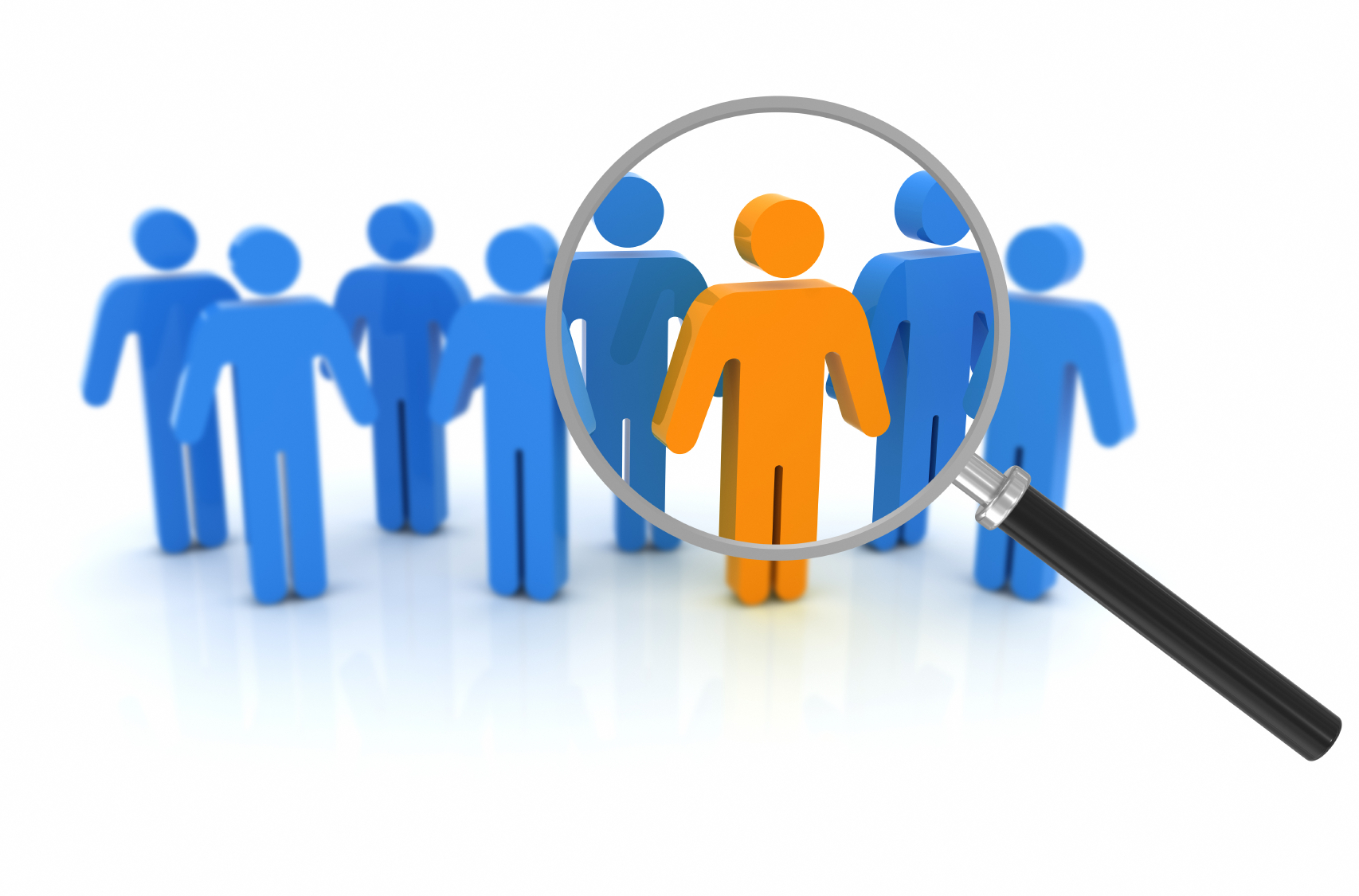 Ownership / Leadership Transition
OVERARCHING GOAL:
The Long-Term Success of the Company and its People
[Speaker Notes: Len & Tom – Real examples

Diversification of Risk
Retirement
Retention of Key Management

Various Options to Provide Funding / Labor
Sale / Merger
Employee Stock Programs]
Ownership / Leadership Transition
Ownership / Leadership Transition
Sample Leadership Development Plan
[Speaker Notes: Marco Capitelli]
Company Culture
Team
Experience
[Speaker Notes: Culture
Technological
Physical

Company culture includes a variety of elements, such as work environment, values, ethics, expectations, and goals
Firm Culture & Brand Promise
Create Opportunities for Training, Development, Education]
Company Culture
Find time for Team Building / Social Activities
Wellness – “Colorado Life”
Workspace – Physical or Mobile
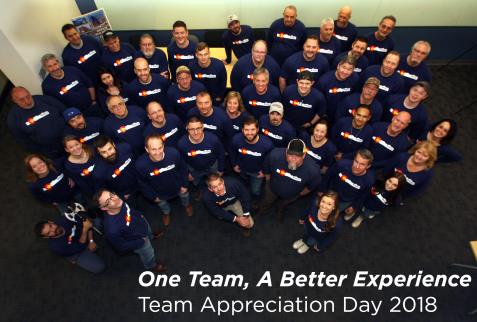 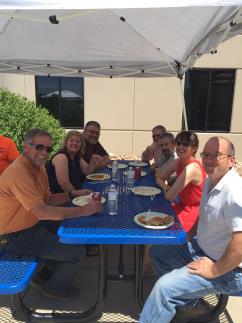 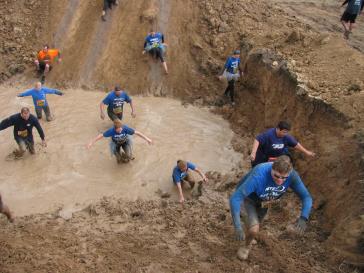 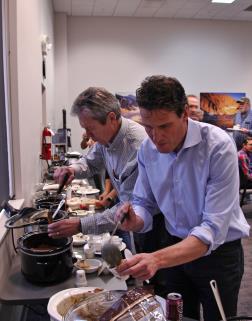 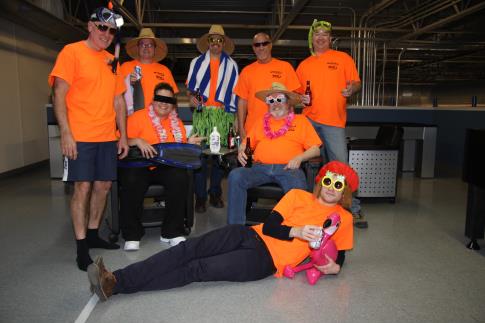 Company Culture
Offsetting People Shortages & Turnover – What Does It Take?





Mutually Beneficial for Both Your Organization and Your Employee
Construction Industry Trends
TechnologyAdvancements
Collaboration
Communication
Productivity & Processes
Contribution & Insight
Global outreach
Spec and Procurement Strategies